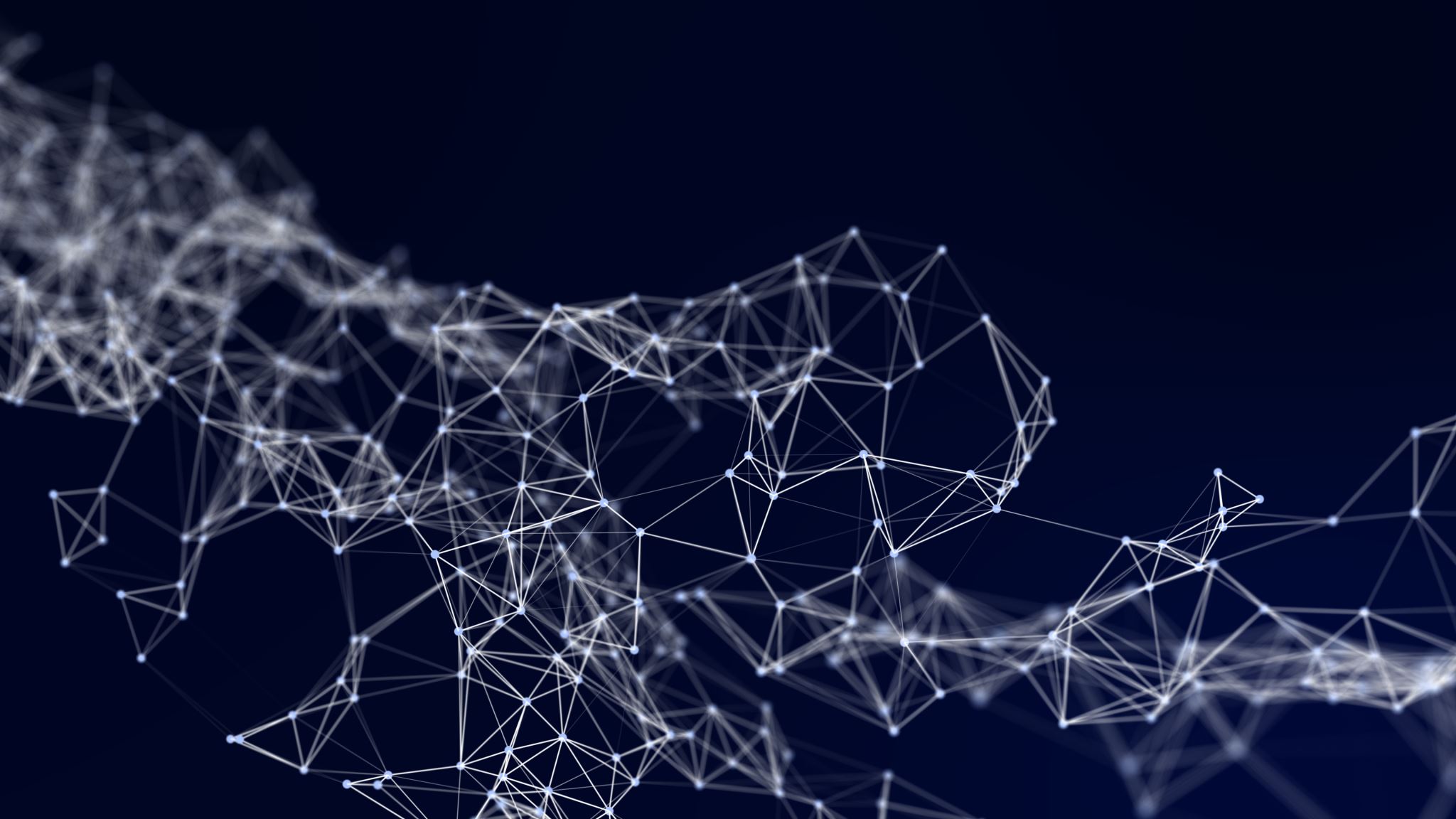 DÜNYADA VE ERMENİSTAN’DA İNTERNET
Ermenistan’da Nüfusa Göre İnternet Kullanımı
Türkiye’de Nüfusa Göre İnternet Kullanımı
Türkiye ve Ermenistan’da Nüfusa göre Facebook Kullanımı
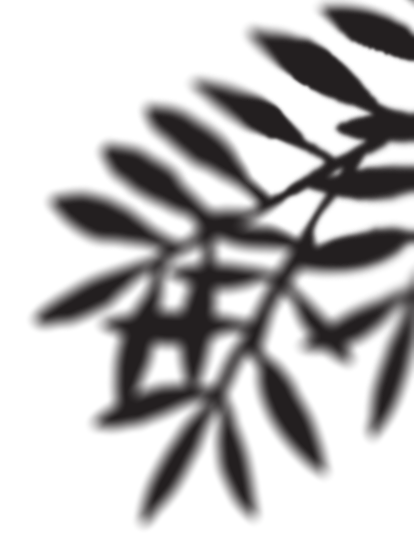 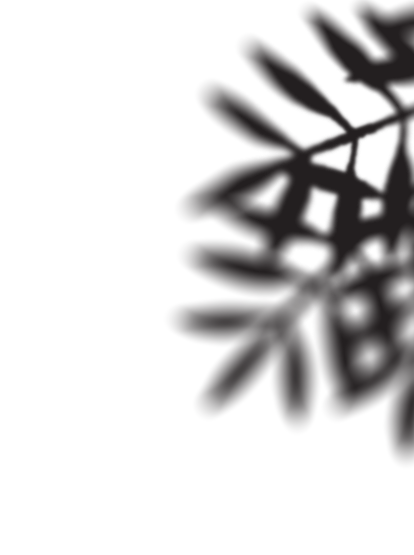 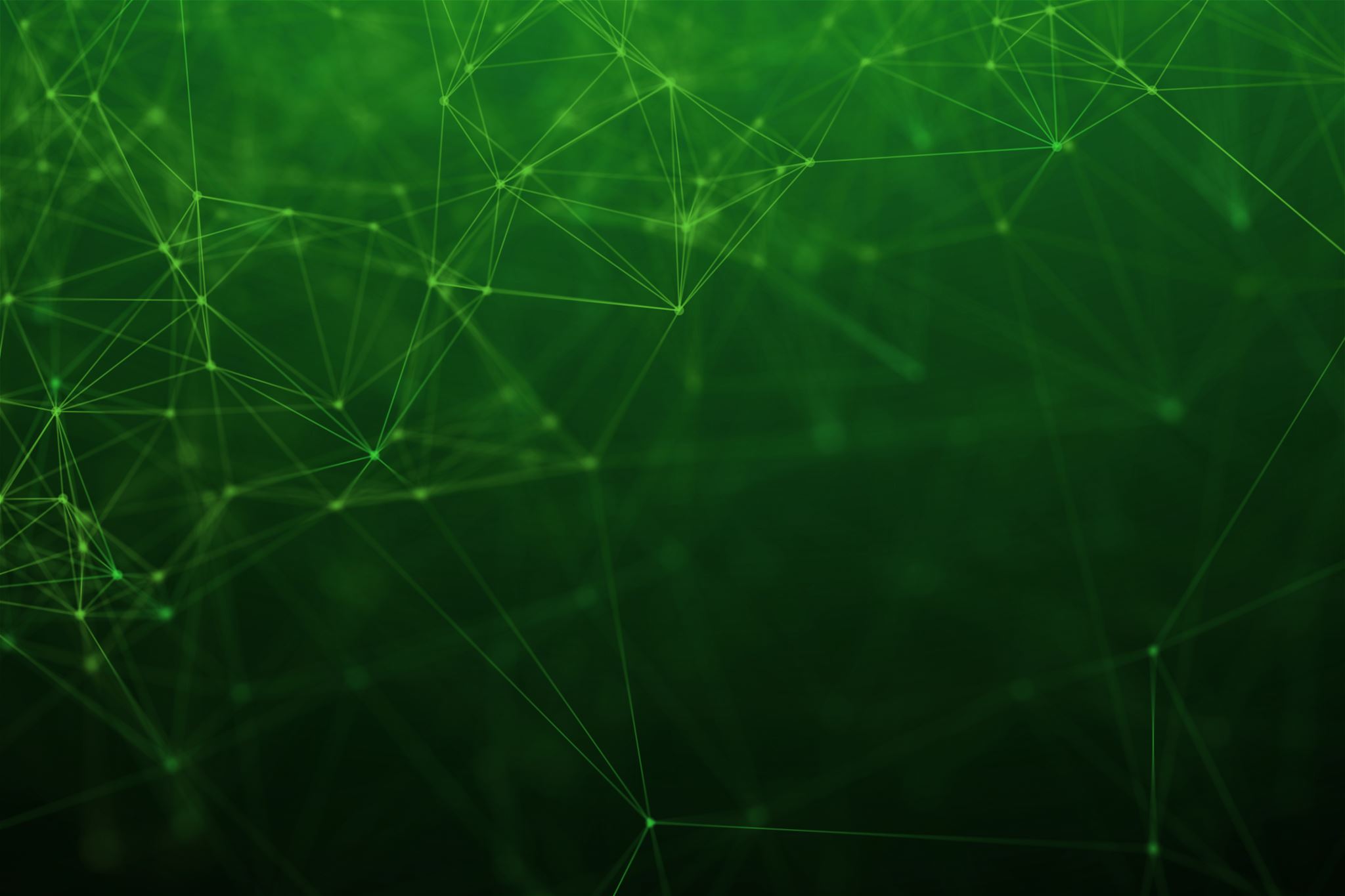 İNTERNET GAZETECİLİĞİ
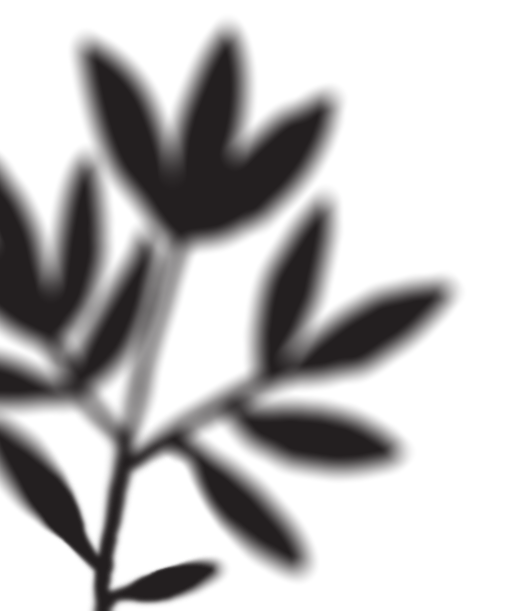 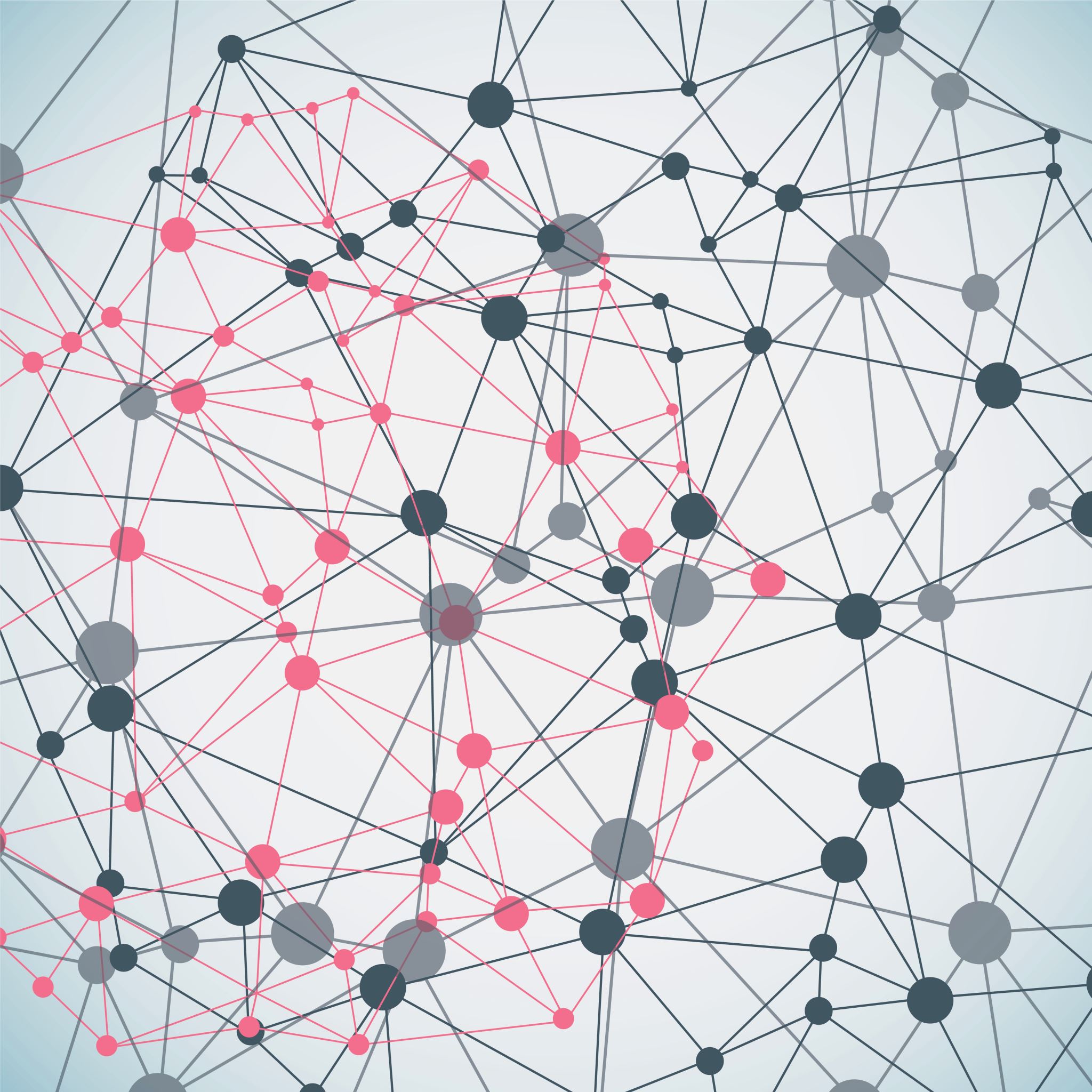 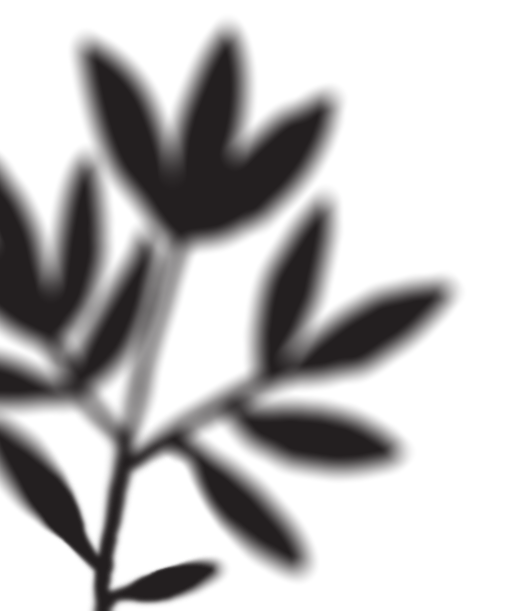 İnternet haberciliğinin kökeninin, televizyondaki teletex yayınları olduğunu söylemek mümkündür. 1990’lı yıllardan sonra internetin gelişmesiyle birlikte internet haber iletiminde kullanılan önemli bir araç olmuştur. Gazeteler ve haber ajansları teknolojinin bu olanağından yararlanmaya başlamıştır.
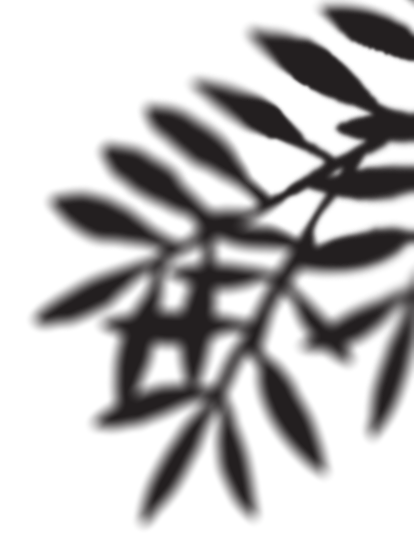 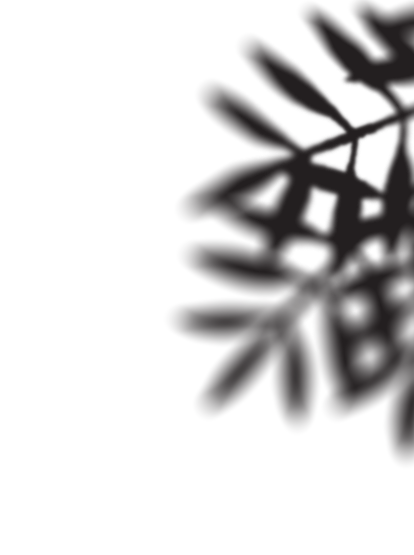 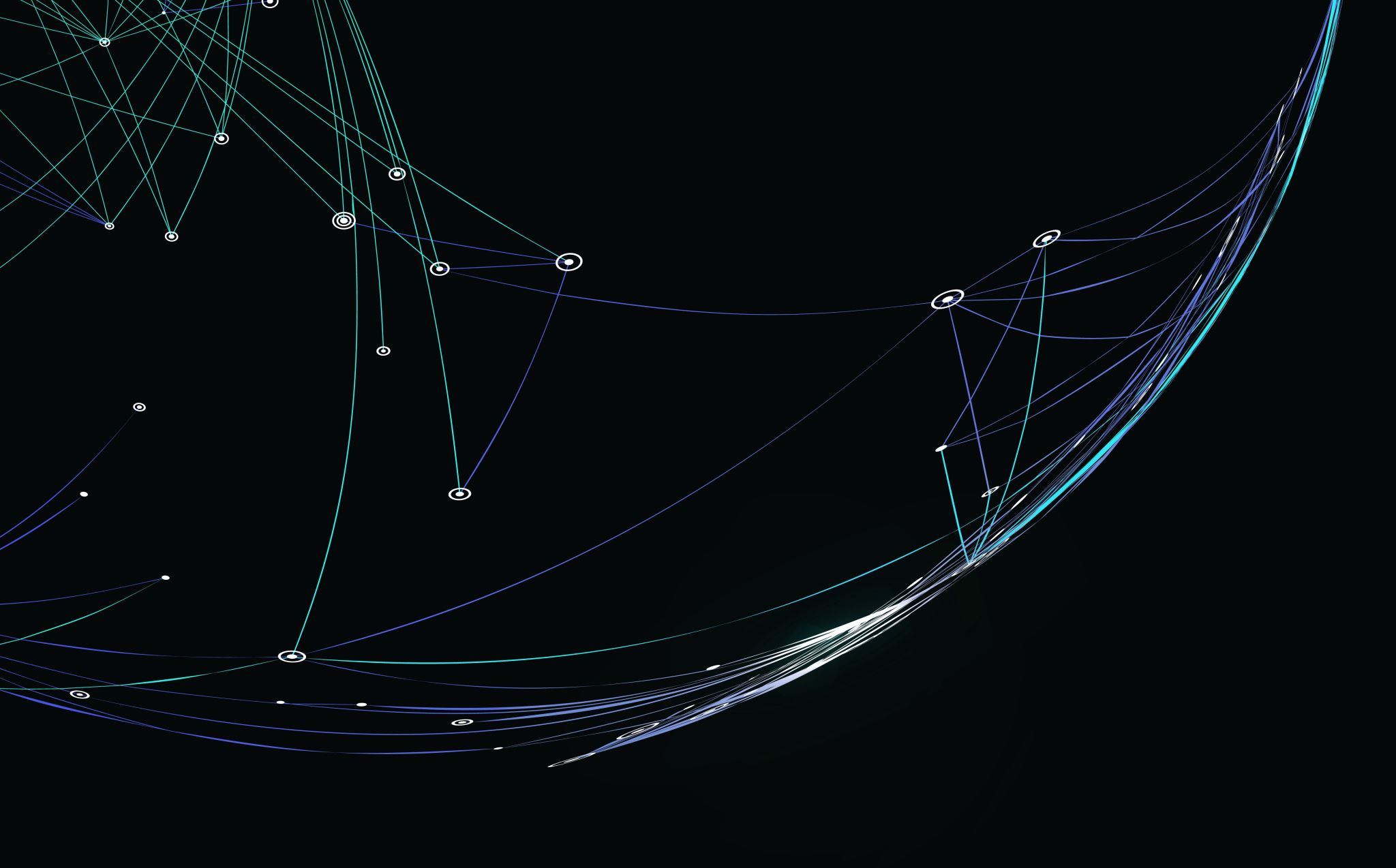 Yeni medya içerisinde yer alan internet gazeteciliğini ise şöyle tanımlayabiliriz: “gazeteciliğin çeşitli yöntemlerinin kullanılarak insanların internet aracılığı ile bilgilendirilmesidir.” Bir başka deyişle internet ortamında açılan haber servisi ve sayfaları internet gazeteciliği ya da haberciliği “sanal gazetecilik” ya da “on-line habercilik” gibi adlandırılmaktadır.
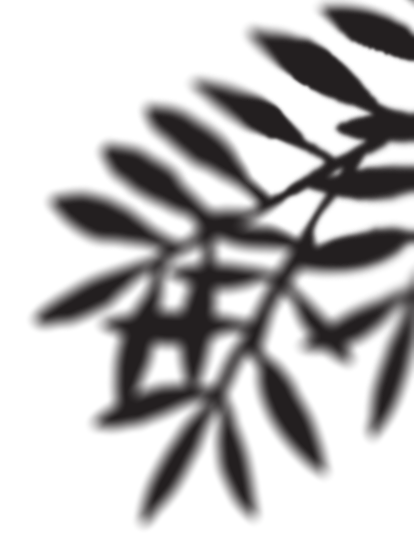 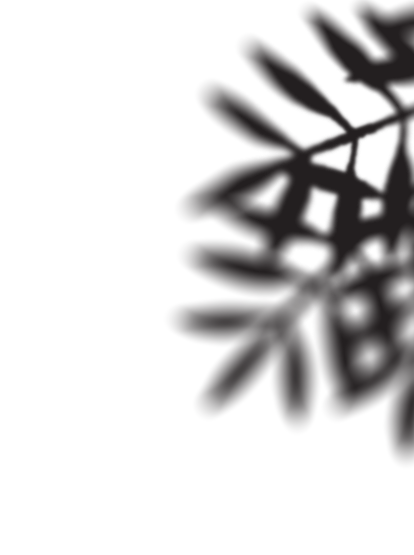 İnternet gazeteciliğinin tarihsel süreci: Oya Tokgöz’e göre internet gazeteciliği üç dönemden geçmiştir. Birinci dönem, gazetecilerin haber içeriğini internet gazeteciliği için üretmedikleri kendi geleneksel gazetecileri için ürettikleri haber içeriğini internet sayfalarına aktardıkları dönemdir. İkinci dönemde, gazeteciler internet için özgün haber içerikleri üretmişlerdir. Üçüncü dönemde, internet gazeteciliği için düşünülen haber yapma ve kullanıcıya içeriği denetleme olanağı veren tek yönlü iletişim yerine interaktif iletişimin sağlandığı dönemdir. Dünyada olduğu gibi Türkiye’de ve Ermenistan’da internet gazeteciliği bu üç aşamayı sırasıyla takip etmiştir.
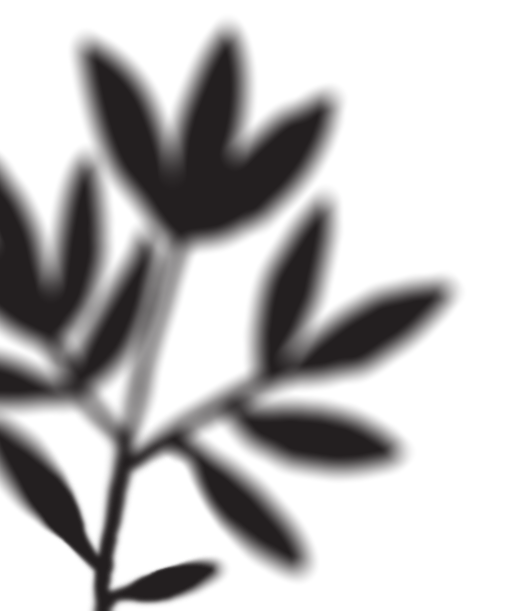 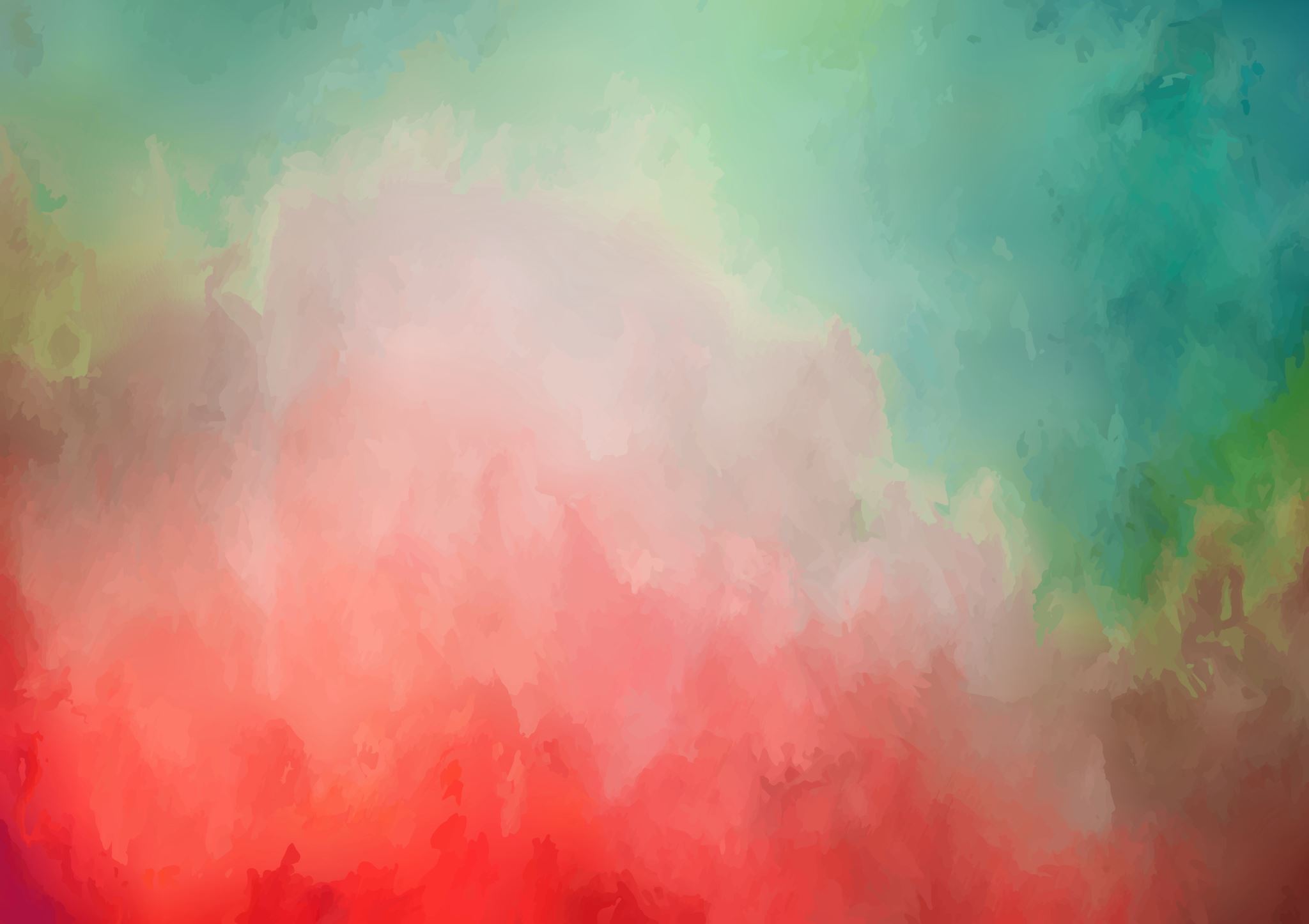 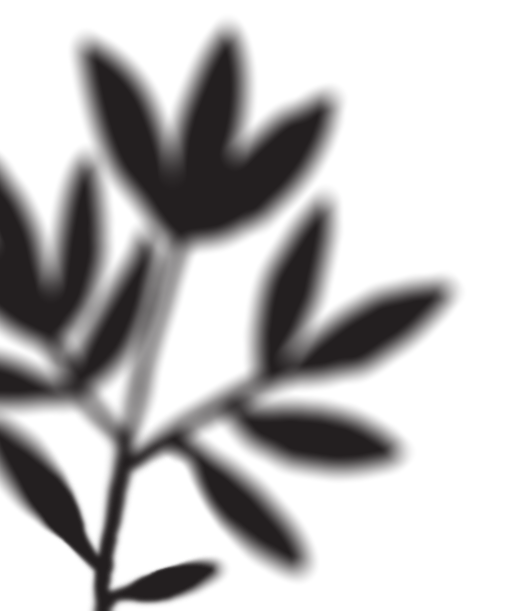 Ermenistan’da ilk internet haber gazetesi “Masis” 1994 yılında yayın yapmaya başlamıştır. İlk internet haber ajansı ise “Panarmenian” isimli ajanstır.
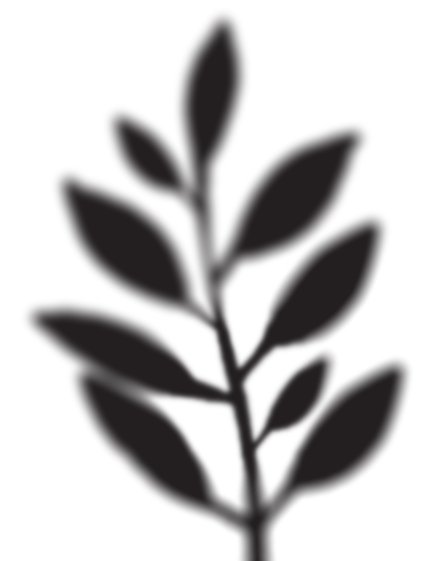 Ermenistan’daki İnternet Haberciliği Yapan İnternet Siteleri
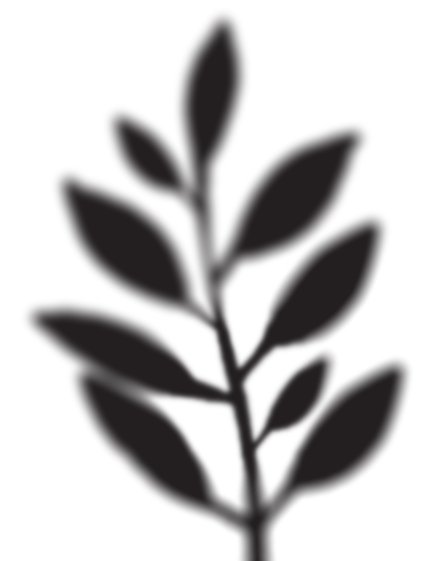 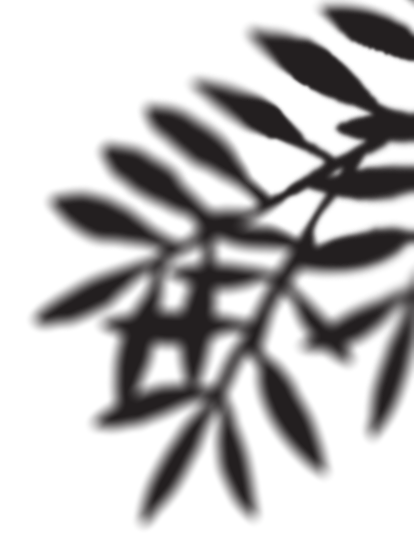 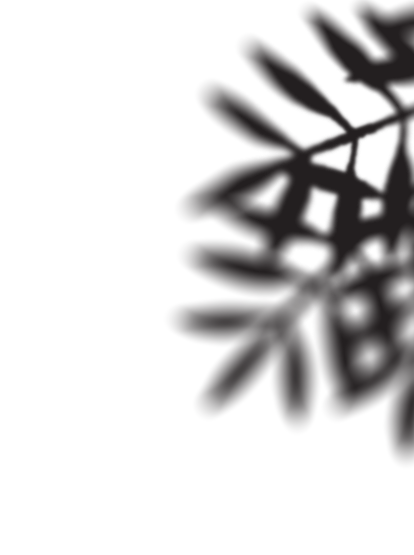 Ulusal (ve Yabancı Olmayan) İnternet Haber Siteleri, 
Dil Destekleri ve Adresleri
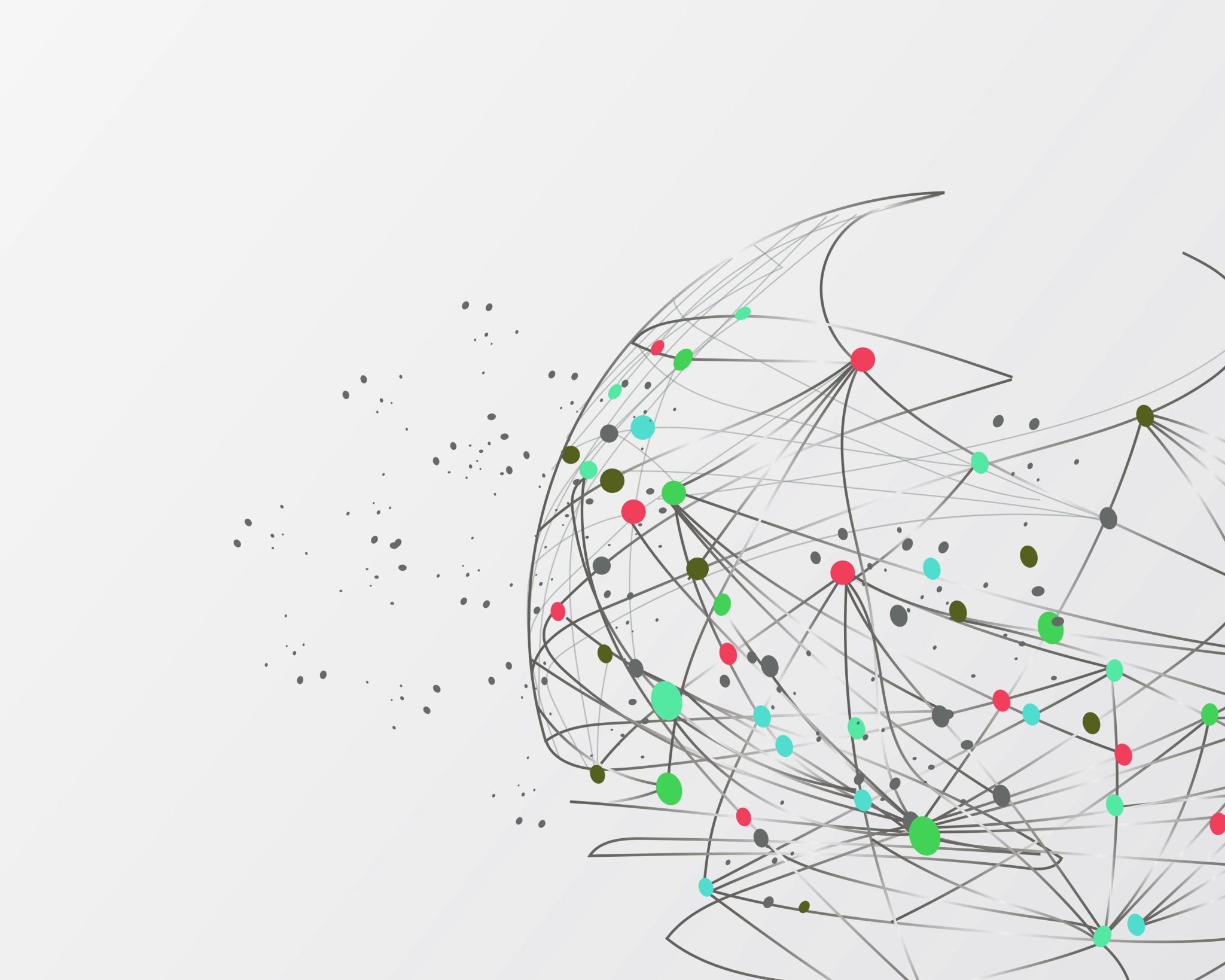 Yukarıda verilen bilgilerden görüldüğü gibi Ermenistan da Türkiye gibi teknolojiyi yakından takip ederek dünya ile eşzamanlı olarak internet üzerinden haber yayıncılığına başlamıştır.
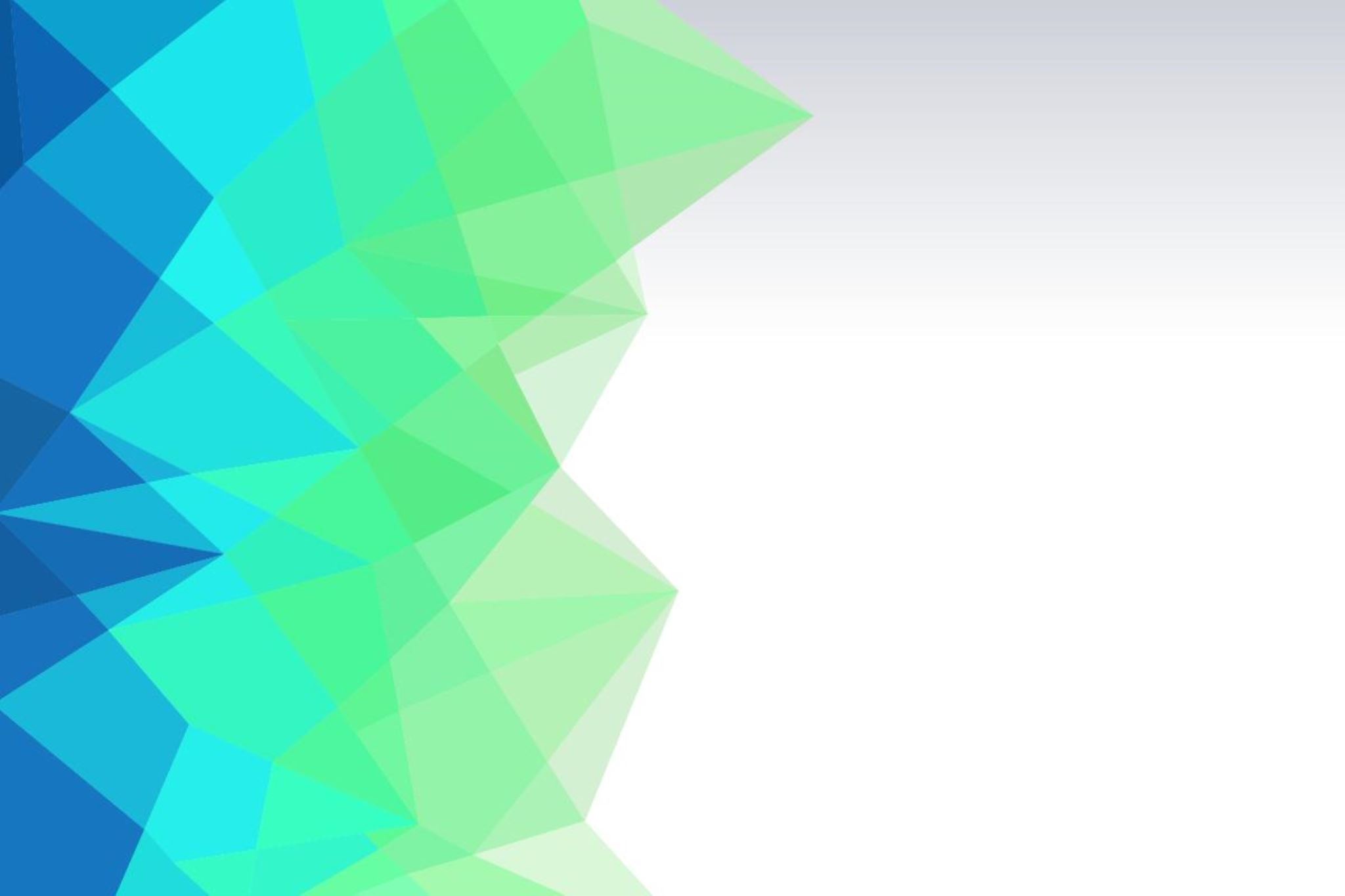 SSCB döneminde internet bağlantısı çalışmaları yapılan Ermenistan’da SSCB’den ayrıldıktan sonra yaşanan ekonomik ve siyasi sorunların devlet düzeyinde teknolojiyi yakından takip etmeyi engellemediği görülmektedir. Ancak halkın 2011 yılına kadar teknolojiyi yakından takip edemediği görülmektedir.